Sections Congress Participation and Funding
Feb 2, 2014   Reg 6 OpCom, San Jose
L. Arellano
1
2/1/2014
IEEE Sections Congress is…
The opportunity for IEEE volunteers from around the world to participate in a truly unique event. The congress provides the attendees to increase their leadership skills and to gain a working knowledge of IEEE. 
It is also a venue to express concerns and opinions through the recommendations process. The recommendations, that the Section Delegates vote on, are then used by the IEEE Board of Directors to guide IEEE into the future.
2
2/1/2014
Sections Congress 2014 – Tentative Program Track Titles, Sessions Subject to Change
Program track titles/chairs:
Be Globally Authentic and Locally Valuable
Track Chair: Elya Joffe, R8
Enhancing Member Satisfaction
Track Chair: Tania Quiel, R9
Improving the Volunteer Experience
Track Chair: Sanjib Panda, R10
In addition to the general and breakout sessions, the following will be incorporated into the Congress:
 Ignite sessions
 Learning labs
 Meet ups
Birds of a Feather
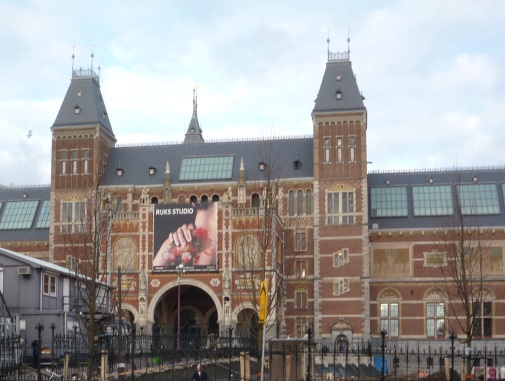 3
2/1/2014
Sections Congress 2014 – Tentative Program, Subject to Change
4
2/1/2014
Logistics (** updated information)
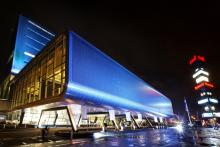 5
2/1/2014
Logistics (** updated information)
6
2/1/2014
Funding (prelim MGA allocation)
Registration/Hotel
Registration fee and 3 nights hotel stay is covered by MGA for Primary Delegate
Travel
7
2/1/2014
Cost breakdown
Primary delegate
Registration fee - $550 (paid by MGA)
3 nights hotel – Varied (paid by MGA – expensed through Section through Region to MGA)
To be made via Amsterdam housing authority.  More details will be provided.
Airfare – average $1800 (paid by section )**
Request that book early and you submit expense report for airfare only (prior to event) 
Local expenses – average $300 (paid by Region, if needed) **
Taxi, parking, extra meal, etc

Average for Region 6 is $3500 ea (of which ~half paid for by MGA)
** Region 6 will help pay expenses to some sections (est 10)
all values proposed and approximate
8
2/1/2014
Region  meeting at SC?
Mike Andrews will be having a Region 6 ‘meeting’ at SC
Friday afternoon for a couple hours only
No need for additional hotel night
Not a full Opcom or Excom
Purpose:  
meet and greet
Strategize on how to optimize experience at SC14
9
2/1/2014
Region shirts for SC14
We are planning on buying a Region 6 shirt for SC14 attendees
I will be asking for commitment for named attendee (representative) and your shirt size
By June, we will place the order for shirts and have them sent to hotel 
Distribute at the Friday Region meeting
10
2/1/2014
R6 SC list serve
In process of setting up list serve for R6
To get communication going among SC delegates
Please send me name and preferred email for delegate, once determined.
11
2/1/2014
Recommendations Process Timeline
12
2/1/2014
SC2011 Process
Up to 4 recommendations per region - a total of 40 recommendations submitted by May 2014
Each Region requested to develop recommendations that think “long term”
Reg 6 Recommended Plan forward:
After Opcom– send out request for recommendations to all OpCom members
Request that they discuss with their sections
Send out 2013 recommendations so that duplicates are avoided
Each area discuss recommendations – submit top 2 
Consolidate recommendations and review  with OpCom (email or telecon)
If we need more discussions, set up telecon in Mar/April to finalize
Submit by May 2014
13
2/1/2014
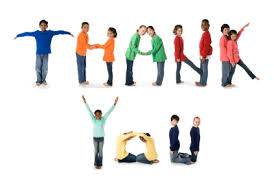 14